Concurrent Enrollment Advisory Board Meeting
January 23, 2020
1
AGENDA
Welcome, Roll Call & Minutes Approval 		1:00 p.m.
Sarah Heath
 
New Members Welcome			1:10 p.m.
AG Office: Sunshine Law Overview		1:20 p.m.
Officer Elections			2:05 p.m.

CDE Updates – Michelle Romero		2:15 p.m.
SB 19-176 – Communications with Stakeholders on Implementation
SB 19-176 – CE Expansion & Innovation Grant Program Update
SB 19-176 – CE Website Update

ASCENT – Mary Anne Hunter
 
CDHE Updates – Carl Einhaus			2:45 p.m.
 
Previous discussions follow up		3:00 p.m.
Schedule 2020 meetings (Apr, Jul/Aug, Oct)
Sharing out from attending any conferences
Creation of sub-committees, such as new member onboarding and handbook
Public Input 				3:30 p.m.
Action Plan and Next Steps 			3:45 p.m.
Next meeting: 
Date: April ___, 2020
Location  MSU South Campus (tentative)
Adjourn				4:00 p.m.
2
Welcome, Roll Call & Minutes Approval - Sarah Heath
3
NEW MEMBERS WELCOME
Reynaldo “Chico” Garcia
Kim Maxwell
Jenise Rosa
David Vetter
AG OFFICE: SUNSHINE LAW OVERVIEW
OFFICER ELECTIONS
Nominated for Chair at last meeting:
Tammy Ward
Nominated for Vice Chair at last meeting:
Mark Thompson
CDE UPDATES
SB 19-176 – Communications with Stakeholders on Implementation

SB 19-176 – CE Expansion & Innovation Grant Program Update

SB 19-176 – CE Website Update
7
Concurrent Enrollment Expansion and Innovation Grant Program 2019-2020 Approved Grantees (School and/or District)
Approximately $1.48 million available for grant distribution for the 2019-2020 school year.
36 applications were received for a total request of $1,682,610. 
The applicants included 13 districts designated as rural or small rural, 15 urban/suburban districts, 7 charter schools, and 1 BOCES. 
CDE recommended approval for 32 of schools/districts. Of the approved applicants, 12 are rural or small rural, 13 urban/suburban, 6 charter schools and 1 BOCES.
8
CE WEBSITE UPDATE
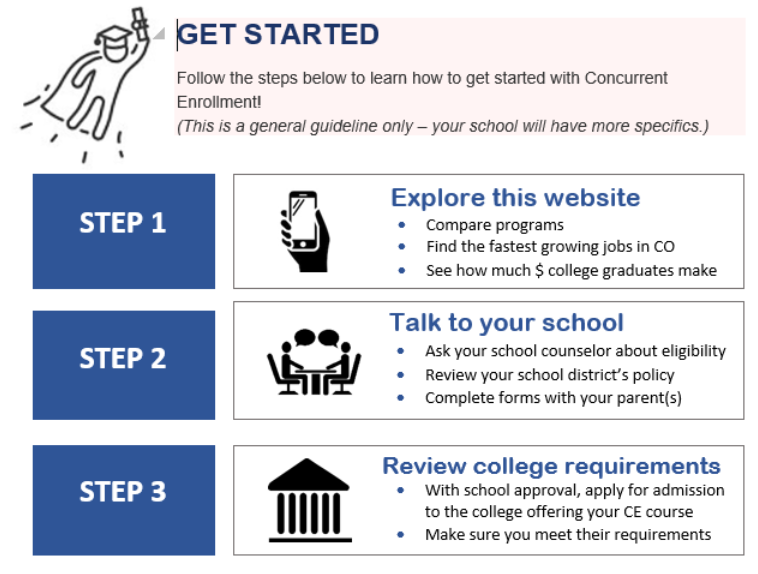 9
ASCENT UPDATES
February 5, 2020 @ 10:30am-12:00pm: 2020-21 Training/Q&A WebinarMore info: http://www.cde.state.co.us/postsecondary/ascentslotrequestprocess

May 1, 2020 is deadline for ITP submission
10
CDHE UPDATES
11
Previous discussions follow up
Schedule 2020 meetings (Apr, Jul/Aug, Oct)
Sharing out from attending any conferences
Creation of sub-committees, such as new member onboarding and handbook
12
Public Input 				

Action Plan and Next Steps 			

Next meeting: 
Date: April ____, 2020
Location:  MSU South Campus (tentative)

Adjourn
13
Thank you!
14